AIM: Where is everything?
Do Now: Evaluate what it means to be an American.
Who is he talking about?
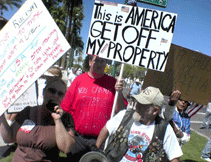 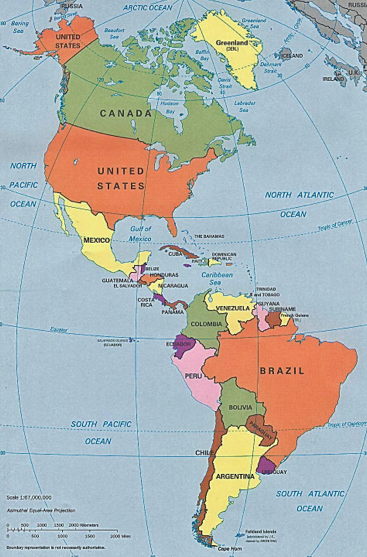 Technically, shouldn’t all people from the Americas be called Americans?
North America
Land Area - 9,361,791 square miles (24,247,039 square km)
Total Population - 522,807,432
Largest Country (Area) – Canada - 9,984,670 km2 3,854,085 sq mi 	
Smallest Country (Area)- Saint Kitts and Nevis: 104 square miles (261 sq km)
Island Nations -  Antiqua and Barbuda, Bahamas, Barbados, Cuba, Dominica, Dominican Republic, Haiti, Grenada, Jamaica, Saint Lucia, Saint Kitts and Nevis, Saint Vincent and the Grenadines, Trinidad and Tobago
River Systems – Mississippi River, Rio Grande, Colorado River, Missouri River, St. Lawrence River, Ohio River, Churchill River,
North America
Highest Point -  Mt. McKinley (Denali) (20,322 feet)
Mountain Ranges – Rockies, Appalachians, Sierra Nevada, Canadian Rockies, Cascades, Sierra Madre
Mt. McKinley (Denali)
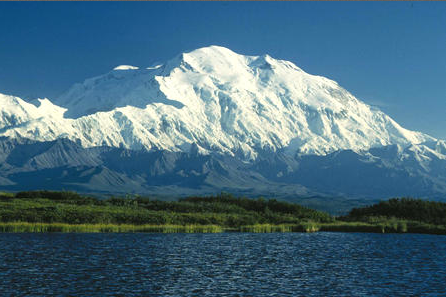 North American Rivers
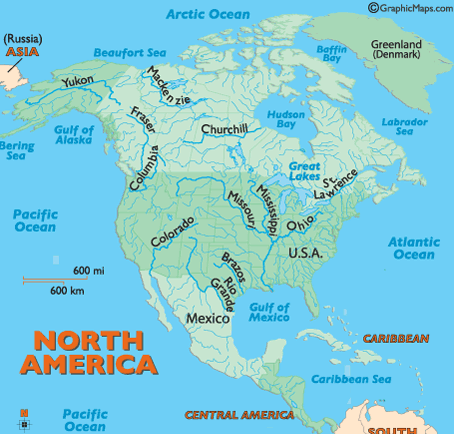 North American Landforms
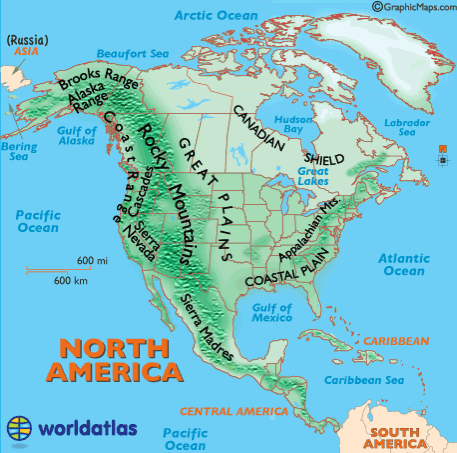 North America – Bordered by Bodies of Water
Atlantic Ocean
Arctic Ocean
Gulf of Mexico
Pacific Ocean
Bering Sea
Caribbean Sea
Gulf of Alaska
Hudson Bay
Labrador Sea
Beaufort Sea
Bodies of Water
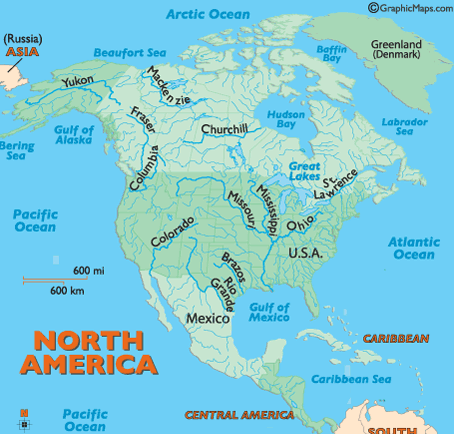 Main Religious Groups North America
Christianity (Catholicism in Latin America, Protestantism in USA and Canada), Islam (About 2-2.5%), Judaism (About 1%), Buddhism (0.5%), Hinduism (0.5 %)
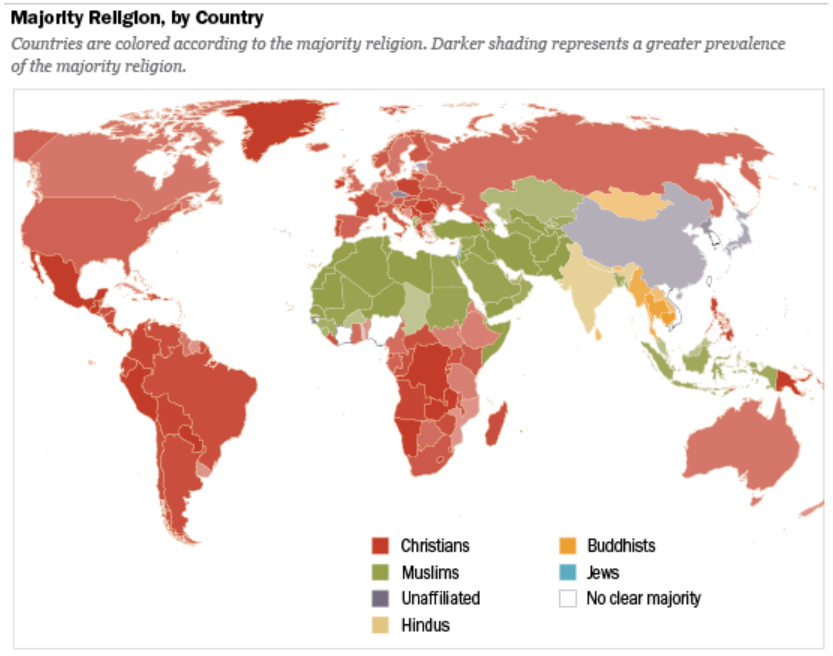 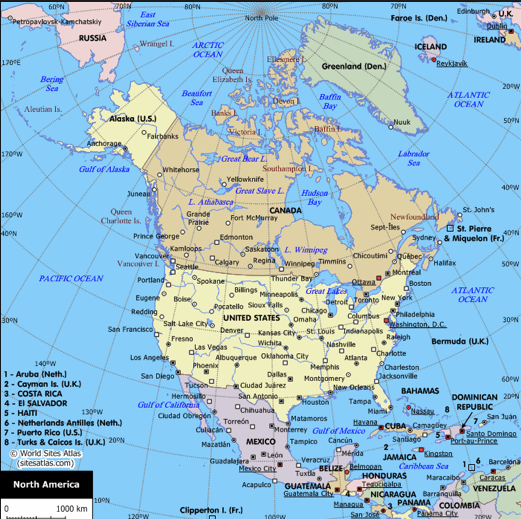 North America Political Map
Caribbean Political Map
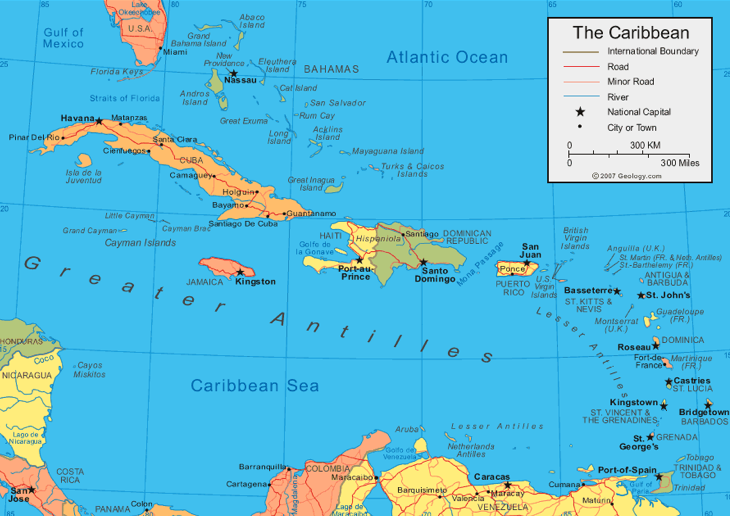 South America
Land Area - 17,840,000 km2 (6,890,000 sq mi)	
Total Population - 387,489,196
Largest Country (Area) – Brazil 8,515,767 km2
3,287,597 sq mi 	
Smallest Country (Area)- Suriname: 163,821 km2
63,251 sq mi	
Island Nations -  Zero
River Systems – Amazon River
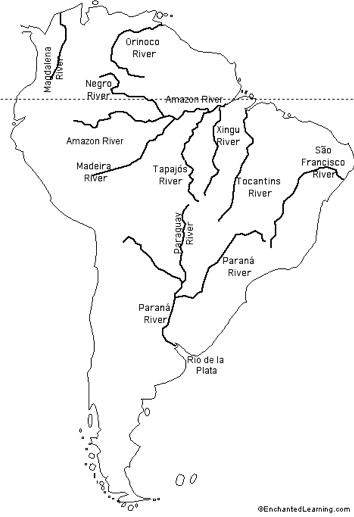 River Systems
North America
Highest Point -  Aconcagua (22,841 ft)
Mountain Ranges – Andes Mountains, Guyana Highlands, Brazilian Highlands, Patagonia
Aconcagua
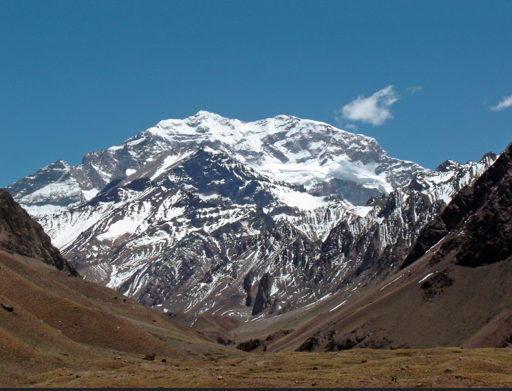 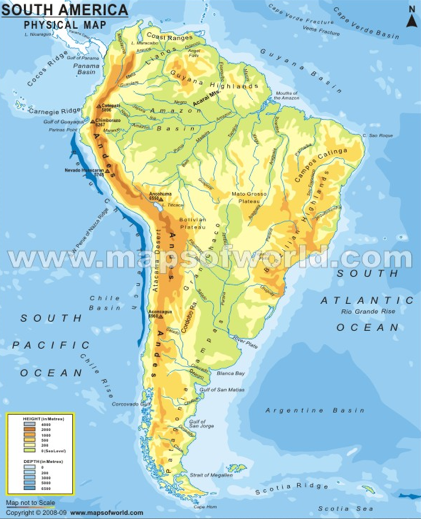 South America – Bordered by Bodies of Water
Atlantic Ocean
Scotia Sea
Southern Ocean
Pacific Ocean
Caribbean Sea
Bodies of Water
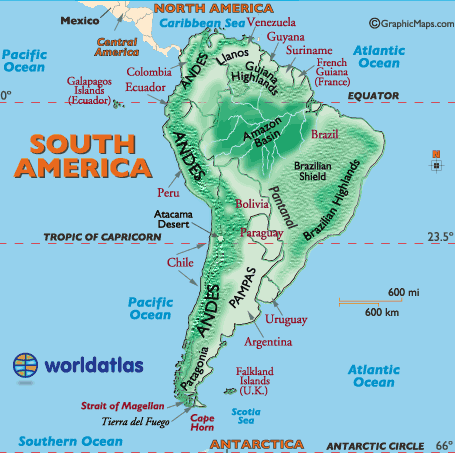 Main Religious Groups South America
Christianity (Catholicism 82% of total population), Judaism, Islam, Hinduism
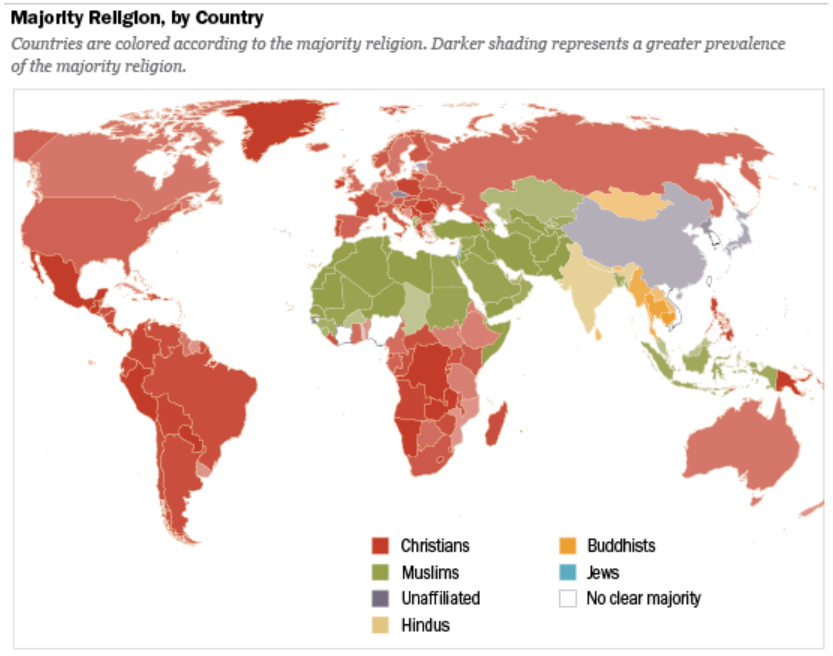 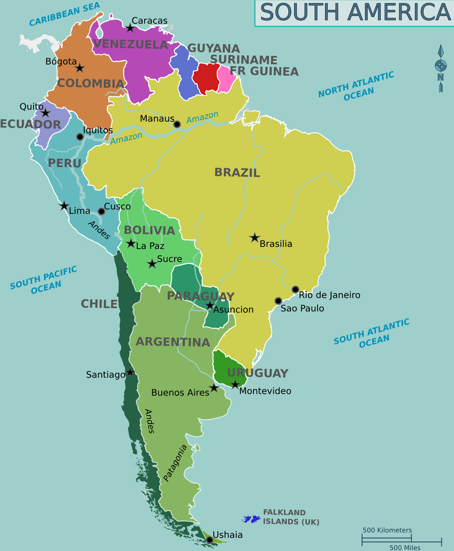